Zorgvastgoed
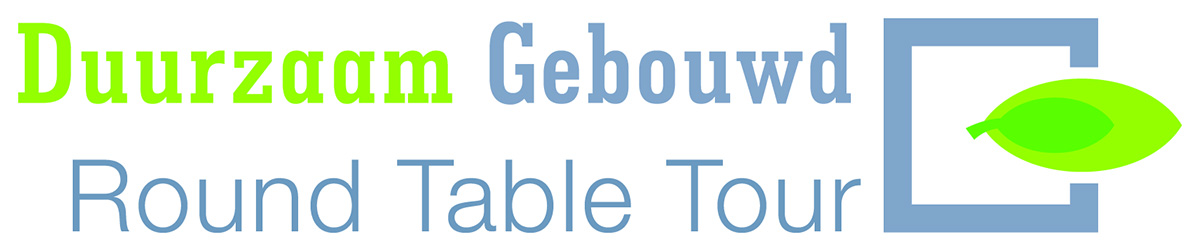 8 juni 2017
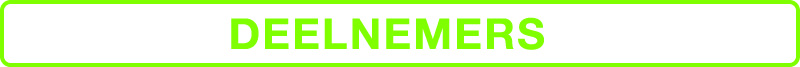 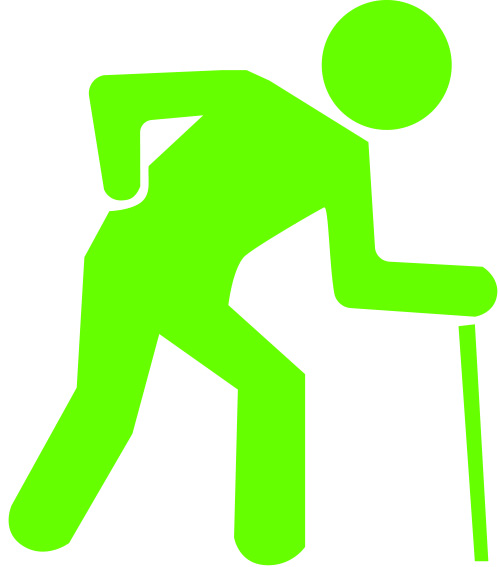 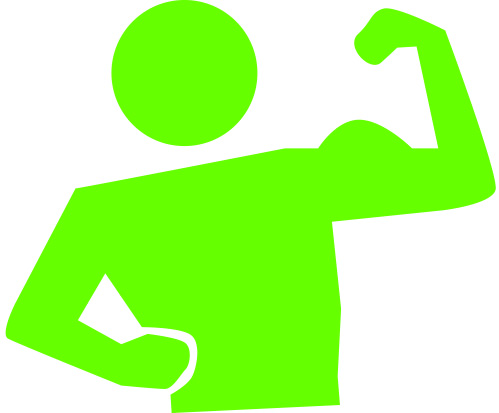 Strengths
Weaknesses
Techniek en kennis is aanwezig om ingrijpend te verduurzamen
Zorginstellingen worstelen met ontbrekende financiële middelen
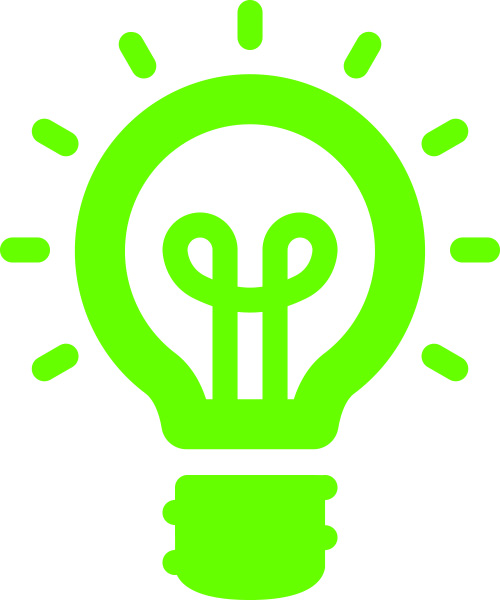 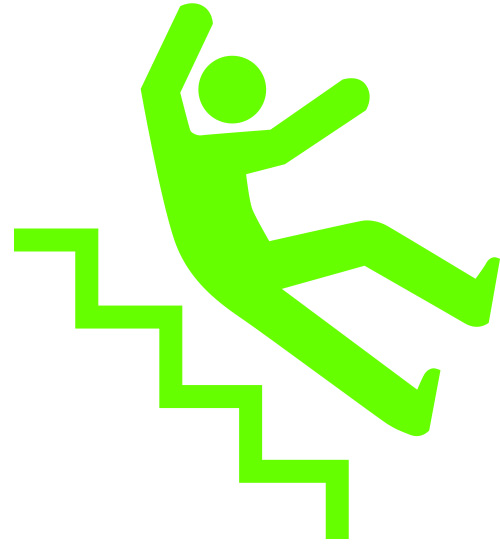 Opportunities
Threaths
Korte termijn vormt obstakel om ketensamenwerking op te starten
Te weinig aandacht voor beheer- en onderhoudsfase
Mogelijkheid om eerder aan te sluiten bij betalingsproces project
DBFMO-constructies vormen kans om langer betrokken te blijven bij beheer- en onderhoudsfase
Proeftuin met innovaties kan zorg inspiratie geven om ingrijpend te verduurzamen
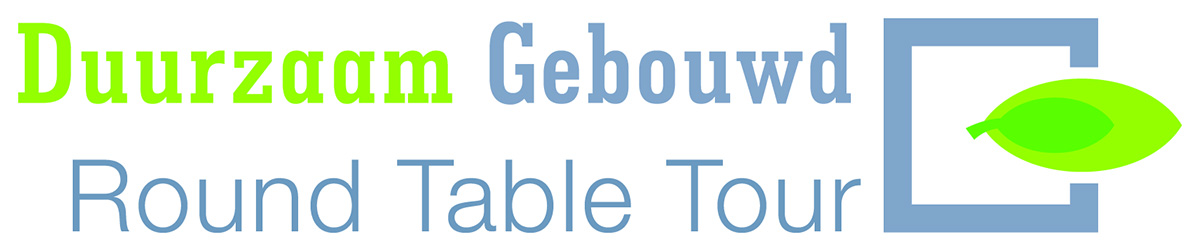 Round Table deelnemers
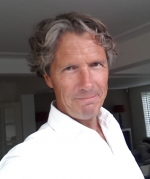 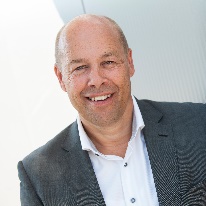 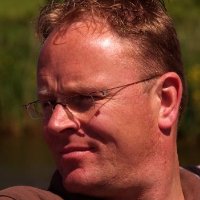 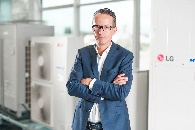 Wilco Henzen
LG Electronics
Wilbert Smits
CESnederland B.V.
Herman Reith
Vescom
Cees Verbeek
Knauf
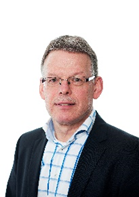 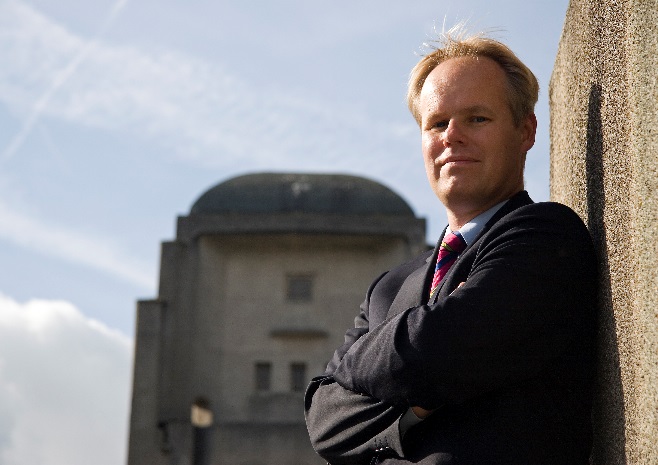 Ed Tepaske
Honeywell Building Solutions
Wim Beursgens
Strukton Worksphere